1
La méthodologie et techniques de recherche en sic
Dr. SMAIL Idir
2
Plan des cours
La méthode 
Définition, types….
La formulation 
Le choix du thème 
La question de départ
L’exploration 
Problématique de la recherche
Opérationnalisation 
Les hypothèses
L’analyse conceptuelle
3
Plan des cours
La construction technique 
Les techniques quantitatives 
Les techniques qualitatives
Phase de construction et collecte des données
Population d’étude et Échantillonnage 
Analyse et interprétation des données 
Codage, erreurs, vérification des données
La phase de rédaction
4
1er cours : la méthode
Tout questionnement en science ne se fait guère à l’aveuglette, pour observer les phénomènes à l’aide du raisonnement du chercheur, nous devons le faire avec méthode.
Définition de la méthode :
Mot d’origine grecque (methodos), de (metα) signifiant (qui suit) et de (hodos) (chemin)
« chemin, bien tracé en amont et qui conduit à un résultat déterminé »
	C’est : « l’ensemble des procédures, des démarches précises adoptées pour en arriver à un résultat » Maurice Angers, 1996.

 

La méthode répond à une question pratique

Comment faire ?  Quoi entreprendre ? Pour atteindre un but.
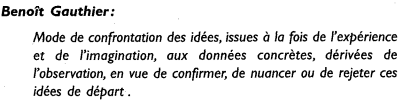 5
1er cours : la méthode
Omar Aktouf : « Pour situer l'extrême importance de la méthode en science, il nous suffira de rappeler que toute discipline qui se veut autonome doit obligatoirement se définir un objet (quel est l'objet spécifique qu'elle étudie et dont elle rend compte) et une méthode (comment elle procède pour étudier cet objet) ».

Partant des premiers écrits sur la méthode, René Descartes,  (1596-1650, Philosophe, mathématicien et physicien français),  par son ouvrage « le discours de la méthode », paru en 1632, signale un nombre de règles à respecter pour s'assurer du caractère objectif de ce qu'on étudie et surtout, de ce qu'on élabore à partir de cette étude.
6
1er cours : la méthode
Festinger et Katz :



         	Recherche                  méthode 			résultat
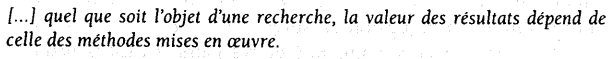 7
1er cours : la méthode
Type des méthodes en sciences humaines
Si, la méthode scientifique est à la base de la démarche du chercheur, à l’étape de concrétisation, d’autres méthodes vont rendre compte du cheminement qu’un chercheur peut particulièrement suivre.
Il existe plusieurs méthodes pour approcher l’objet, nous citons :
Méthode historique
Méthode expérimentale
Méthode d’enquête
[Speaker Notes: Méthode scientifique : est une démarche collective d’acquisition de connaissances fondée sur le raisonnement et sur des procédures reconnues de vérification dans la réalité]
8
1er cours : la méthode
Méthode historique :
 « l’histoire est la seule concurrente de la sociologie, dans l’étude des phénomènes sociaux totaux en marche » Madeleine Grawits, 2001
Le champ de rencontre (complémentarité):
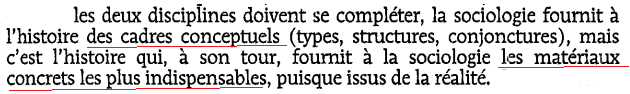 9
1er cours : la méthode
Méthode historique :
Cette méthode vise principalement à reconstruire le passé par un examen des évènements passés (Maurice Angers)

				Analyse documentaire, archive
Exemple : réseaux sociaux


 	    1969				          2021							2050
	Arpanet
10
1er cours : la méthode
Comment ? On doit au premier temps :
Rassembler les documents 
		(collecte de l’information, base de données)
Évaluer les documents 
		(points forts, points faibles)			
Critiquer ces documents 
	 externe (identifier document, dater, identifier l’auteur, identifier erreurs)
	 interne (signification du contenu du document, raison de production, 				intention, déclaration, contradiction )
11
1er cours : la méthode
Méthode historique :
Cette méthode n’est pas une simple procédure de collecte de l’information, mais de :
Authentification (chercher l’origine du document)
Codification (évaluer son état, altérer ou non, déchiffrer crédibilité)
Conservation (archive, distinguer le faux)
Application :
Étude de document :
Écrit
Sonore			dans un temps récent ou ancien
Visuel
Audiovisuel
12
1er cours : la méthode
Méthode expérimentale :
	Est une méthode qui vise à établir un rapport de causalité (cause/effet) 	entre les phénomènes ou les variables 

Exemple :
		modifier le niveau du bruit                           performance au travail
				cause 									effet 
                 variable indépendante 				variable dépendante
Conséquence !
	Il se peut que d’autres variables (étrangères)  puissent intervenir et nuire 	à l’étude
13
1er cours : la méthode
Conseil :
	on doit neutraliser les variables étrangères pour maintenir d’une 	manière constante le rapport de causalité entre les variables à 	l’étude

Question :
	Si, on veut comparer l’utilisation des outils informatiques par les 	enfants dans leur parcours scolaire, que doit-on faire ?
14
1er cours : la méthode
Solution :
D’abord : il faut deviser l’échantillon d’étude en 2 groupes équivalents 
		Groupe 1					           Groupe 2
Ensuite : on procède à la manipulation de la variable indépendante auprès d’un seul groupe				appelé (groupe expérimental)
Puis : on compare le résultat obtenu à l’autre groupe (sans manipulation)
	Groupe 2 			appelé (groupe témoin/ groupe de contrôle )
Enfin : on peut constater la différence de résultat
Qs : Est-ce que c’est toujours le cas avec les variables qualitatives ?
Ex : L’effet de la guerre d’indépendance sur les coutumes algériennes
15
1er cours : la méthode
Cette méthode est peut utiliser en sciences humaines et sociales, son origine a commencé en sciences de la nature
Domaine d’application : 
	matériel			 médecine 			application sur le vivant 
Graduellement elle s’applique sur l’humain (après le physiologiste Claude Bernard et les Travaux du Russe Ivan Pavlov
critiquent : 
Les phénomènes humains ne se prêtent pas facilement à la mesure. 
L’être humain ne peut être manipulé de même sorte que l’objet des sciences de la nature.
L’éthique et le respect de droit de la personne exigent sa permission.
La complexité de phénomène humain ne se réduit pas à un simple rapport de cause à effet.
16
1er cours : la méthode
La méthode d’enquête : 
C’est la façon de traiter un objet de recherche (sujet) suivant des procédures d’investigation et démarche auprès d’une population donnée. (Maurice Angers)
Application : 
Cette méthode s’applique en majorité sur une large population 
La façon de sentir
La façon de penser	         la diversité d’intérêt de cette population permet d’utiliser 
La façon de faire 			la plupart des techniques de recherche
Méthode descriptive : sondage, recensement, questionnaire …
Méthode compréhensive : entretien, observation, étude de cas…
17
1er cours : la méthode
Question :  
	Si, on veut étudier une population d’un pays, est-ce que c’est 	possible de mener cette enquête ?
Réponse : 
	Seul l’État (gouvernement) dispose des moyens pour généraliser 	l’étude sur l’ensemble de la population (recensement)
La méthode d’enquête procède par l’échantillonnage (une partie 	de la population).
Comme elle peut s’appliquer sur une petite population et qui ne 	nécessite pas d’échantillonner 
Ex : enquête sur les étudiants spécialisés en communication de 	l’université de Bejaia
Pour l’information à recueillir : opinion, habitude, sentiment, comportement
18
1er cours : la méthode
Critique : 
Il se peut que le nombre pris dans l’enquête ne reflète pas la réalité 
La longueur de temps pris pour réaliser une telle enquête
Risque, si elle ne s’effectue pas en face à face ( par téléphone, courrier) 
Manque d’approfondissement (on reste souvent à la surface, s’il s’agit d’un large échantillon)
Les enquêtés sont pris individuellement ( risque de ne pas connaitre le contexte social du groupe)
19
1er cours : la méthode
Synthèse des trois méthodes scientifiques :
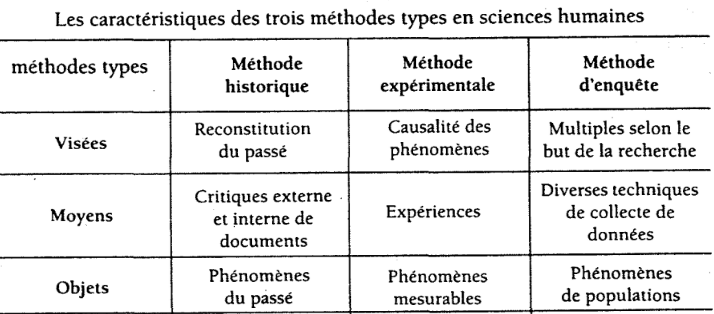 20
1er cours : la méthode
Test :
Si, on veut vérifier l’intention d’achat d’un Yaourt, quelle figure, on doit choisir ?
		Figure 01                          Figure 02				 Figure 03






Effet main dominante / variable modératrice (Kenny 1986)
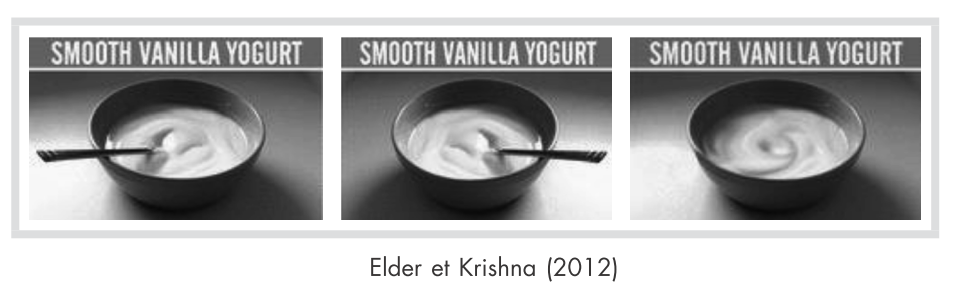 21
2ème cours : la formulationchoix du thème
22
2ème cours : la formulationchoix du thème
André Ouellet : 


Un bon choix du sujet				clé de la réussite   
Le choix du sujet est la réponse à la question : 
« Sur quoi travaillez-vous ? »
Sujet : 
La pauvreté en Algérie 
Le travail du syndicalisme à Bejaia
La communication interne de l’entreprise
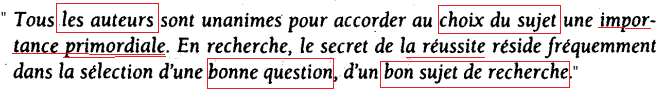 23
2ème cours : la formulationchoix du thème
Comment trouver un thème de recherche ?
Il faut penser avant d’agir (prendre un moment de réflexion)
La réflexion              permet d’examiner plusieurs possibilités
                                  permet d’éviter les retours en arrière
Donner de l’intérêt au sujet de la recherche (curiosité, doute scientifique)
Conséquence:   
 			 		Perte d’énergie


				
Perte de motivation 	             			  Perte de temps 
						                            (ne pas réaliser un travail à terme)
24
2ème cours : la formulationchoix du thème
Attention aux sujets tabous  !!!
Jensen dans les années 1960-70, il était l’objet d’un grand débat dans le monde anglo-saxon. Il a publié une recension des écrits sur: l’intelligence, la race et la classe sociale.
Résultat: il y a une différence innée dans la distribution de l’intelligence entre les races.
Conséquence de cette étude: 
des groupes protestent lors des conférences de l’auteur
Accusé de racisme, de nazisme et d’imbécillité 
Conseil : un tel sujet ne doit jamais être étudié
Nous devons analyser et remettre en question les idées reçues
25
2ème cours : la formulationchoix du thème
Quels sont les sources d’inspiration d’un chercheur pour choisir un sujet ?

Le vécu et les goûts personnels
Les intérêts stratégiques
L’utilité du sujet de la recherche
Le développement de la science
Des recherches exploratoires
26
2ème cours : la formulationchoix du thème
Le vécu et les goûts personnels
	le vécu du chercheur peut l’influencer dans le choix du thème 
Ex: si, le chercheur vient d’un pays pauvre, ce contexte va automatiquement l’influencer pour parler du pays d’origine.
Ex 2: les femmes vivant une discrimination ou une domination ou encore une  	exploitation, leur thème va être inscris dans cette logique des choses.
Point de repère: le choix de sujet est dans ce cas-là, est subjectif
	conseil: il faut avoir le goût de travailler sur le sujet choisi. (subjectif)
Les questions à poser : 
Sur quoi ai-je le goût de travailler ?
Quel sujet m’intéresse de plus ?
Qu’est-ce qui me passionne le plus ?
27
2ème cours : la formulationchoix du thème
Les intérêts stratégiques
Il y a des sujets qui sont plus stratégiques que d’autres, en travaillant avec des spécialistes dans un domaine. (financement, équipe de recherche, participation aux colloques)
Ex: s’inscrire dans un thème traitant la communication externe de 			l’entreprise, me permet d’avantage de connaitre un réseau de 		chercheurs qui partagent le même intérêt que moi.
Par contre si, je choisis un thème moins stratégique, qui n’intéresse pas les chercheurs sur la scène scientifique, l’intérêt devient moins efficace.
28
2ème cours : la formulationchoix du thème
L’utilité du sujet de la recherche
Si, un sujet est plus intéressant qu’un autre, donc à ce moment-là, il est qualifié d’utile par rapport à un autre.
Question : quel est le sujet le plus utile selon vous ?
Sujet 1 : les causes de la crise économique d’un pays du Tiers-monde
Sujet 2 : les causes de l’amour du Golf chez les golfeurs 
Point de repère : 
 L’utilité d’un sujet dépend du contexte : social, économique, culturel… du chercheur
29
2ème cours : la formulationchoix du thème
Le développement de la science
 	Ex: Abderezak, enseignant du rang primaire, très autoritaire, les élèves 	deviennent craintifs quand ils le voient. Pour moi, cet enseignant est 	l’exemple le plus parfait pour expliquer l’autorité. 
Par cet exemple, j’ai essayé de réaliser un mémoire sur l’effet de l’autorité des enseignants sur les élèves (inspiration du vécu)
Je viens tout de suite découvrir après avoir vu mon encadreur que ce sujet a été déjà traité avant moi, et il est presque identique à ma recherche.
Conseil : il faut chercher les détails sur le sujet à l’étude.
Toute recherche s'inscrit dans le prolongement des autres recherches.
30
2ème cours : la formulationchoix du thème
Des recherches exploratoires
Ex: je suis psychologue et je veux travailler sur l’autisme des petits enfants qui prennent places au niveau des crèches, c’est pour une fin de vérifier leur comportement dans un groupe.
Si, je veux vraiment avoir des informations :
Je dois utiliser deux techniques :
L’entretien (je vais interviewer la responsable de la crèche, les maitres, nourrices, les parents)
L’observation : je dois observer le comportement de l’enfant autiste durant les séances de travail. Observer le comportement de groupe d’enfant par rapport à cet autiste. Observer le comportement des maitres.
31
2ème cours : la formulationchoix du thème
Conseil :
Posez ces questions avant de s’engager dans un thème de recherche :
est-ce que ce thème m’intéresse (motivation) il y a des choses à dire ? 
est-ce que vous vous sentez prêt à lui consacrer du temps (1an ) ? 
Le sujet s’inscrit-il dans le champ d’étude de mon encadreur ? 
Est-ce que mon sujet est traitable (moyen, informations, documentation) ? 
Y a-t-il une nouvelle piste à traiter? 
Évitez les sujets larges
Évitez les titres entonnoirs (très restreint à la fin)
32
2ème cours : la formulationquestion de départ
Qu’est-ce que une question de départ ?
Est-ce que la question de départ est la même question de la problématique ?
							question de départ
Une interrogation écrite posée antérieurement (avant la phase de problématisation d’un sujet)
Aussi : c’est la transformation de sujet de recherche en une question
					C’est le fil conducteur de la recherche
Quel est le but de cette question ?
		C’est de construire un sujet solide 
		une bonne recherche est fondée sur un sujet de recherche précis
33
2ème cours : la formulationquestion de départ
Question de départ permet 
Délimiter l’étendue de la recherche
Éviter le gaspillage de l’énergie
Éviter le gaspillage de temps 
Caractéristiques de la question de départ
La clarté
La faisabilité
La pertinence
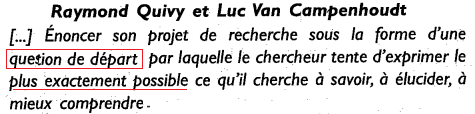 34
2ème cours : la formulationquestion de départ
La clarté
Synonyme : précise, concise, facile à comprendre
Exemple : j’habite dans un bâtiment et à côté de moi, réside un voisin 				dépressif à cause de sa situation financière (chômage).
Je formule ma question de départ :
Dans quelle mesure la force de la crise économique et ses conséquences sur la vie des gens expliquent-elles les troubles de comportement chez des individus souffrant de maladie comme les dépressions nerveuses ?
Forme claire
Quelles sont les conséquences des changements découlant du ralentissement économique sur le déséquilibre mental de l’individu ?
Forme très claire
La perte d’un emploi peut-elle entrainer une dépression nerveuse ?
35
2ème cours : la formulationquestion de départ
La faisabilité 
Synonyme : possible de réaliser
Je formule une question :
les pertes d’emplois au Maghreb durant les années 1970, 1980 et 1990 ont-elles entrainé des dépressions nerveuses chez les nouveaux chômeurs ?










,
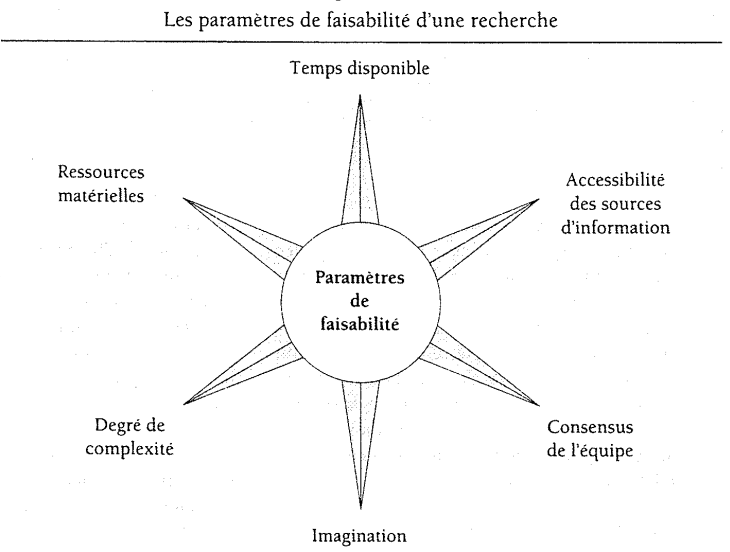 36
2ème cours : la formulationquestion de départ
La pertinence 
Synonyme : bien conçue 
Question qui n’est pas moralisatrice
Pas de jugement moral ou jugement de valeur (2 avis différents) 
Question de départ doit être une vraie question (volonté de savoir)
Évitez les fausses questions, questions philosophiques
Question sur quelque chose qui existe ou qui peut exister
Évitez les questions métaphysiques (Dieu)
37
2ème cours : la formulationexploration
Exploration : de explorer, du latin explorare, qui signifie parcourir en cherchant
Découvrir les aspects d’un domaine, d’une œuvre 
Parcourir un lieu pour découvrir ce qu’il renferme 
En médecine : examiner l’état d’un organe, une blessure
Exploration
Études antérieures
Pré-enquête
38
2ème cours : la formulationexploration
Les études antérieures 
étape appelée aussi : état de l’art, revue de littérature 
C’est la phase de documentation sur ce qui a été déjà écrit sur notre sujet de recherche.
tout d’abord, il faut commencer par la définition de notre sujet, connaitre le sens exact de la thématique et les travaux écrits dessous.
Fréquentez un lieu très sûr : la bibliothèque. Sur ce plan elle sera les premiers secours pour celui demandant de l’aide.

Comment un débutant dans une recherche peut-il procéder ?
39
2ème cours : la formulationexploration
Démarche à suivre…
Établir un catalogue général sur ce qu’elle possède cette bibliothèque sur le sujet de recherche :
Classification par nom d’auteurs
Organisme	s ou les maisons d’édition
Les titres ou sujets traités





Thésaurus de la bibliothèque (liste indexée des termes)
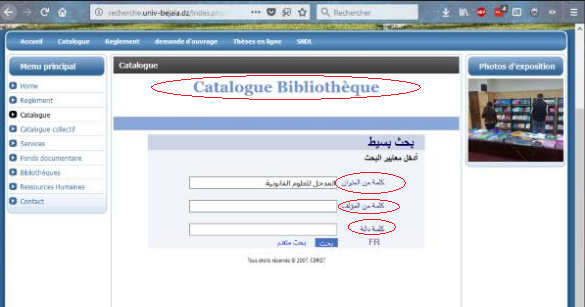 40
2ème cours : la formulationexploration
Vedette-matière 
Regroupement des mots indiquant un sujet, les mots du même thème regroupés. (vocabulaire)
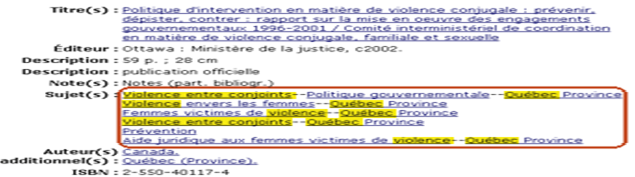 41
2ème cours : la formulationexploration
Comment dois-je procéder ?
Étoffer le sujet de la recherche
		- ne pas laisser les mots clés dans la généralité.  Travail, famille, diplômé…
		- on doit faire un énoncé au sujet. (formuler en termes clairs)
Réaliser une liste de mots clés
	- à base de vedette-matière
	- dictionnaire linguistique, élargir le vocabulaire de base, dictionnaire des synonymes 
Ex : cellule familiale, famille nucléaire, foyer, parents, maisonnée…
Utiliser des ouvrages de référence générale (fondamentaux)
		- repérer les ouvrages les plus utilisés sur son sujet
		- consulter l’encadreur pour une orientation, spécialistes …
42
2ème cours : la formulationexploration
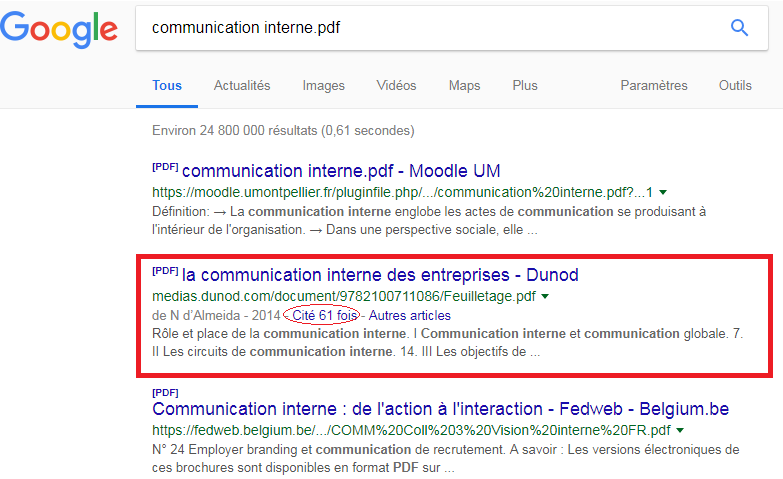 43
2ème cours : la formulationexploration
Consulter l’index des périodiques
Indexe contenant des vedettes-matières (indexe des revues)
SNDL (système national de documentation en ligne)
Établir une liste exhaustive des documents en rapport avec mon sujet
	 	- prendre note de toute référence en relation avec la thématique à l’étude (pour 				pouvoir les repérer facilement et rapidement)
		- si, c’est une liste des ouvrages de la bibliothèque (il faut noter la côte du livre)
Réaliser des fiches de lecture aux documents
Mettre dans la fiche des idées à retenir de cet article, ouvrage, dictionnaire…
Les extraits de l’ouvrage entre guillemets, paginer.
44
2ème cours : la formulationexploration
numéro de fiche                                       référence bibliographique de l’ouvrage, article, site
		*****		    
		P. 29			 « ………………………………………………………………….. »	







But: Le respect de cet ordre est dans le but d’éviter les allers et retours (Drolet et Létourneau, 1989).
45
2ème cours : la formulationexploration
Pré-enquête :
	c’est la phase ou le chercheur va sur le terrain pour la première fois. Cela dans le but de connaitre la réalité sur le sujet choisi.
Exemple : mon étude porte sur : l’impact de la qualité d’enseignement sur performance des études.
	explorer le terrain: 
		interviewer les enseignants d’une discipline
		connaitre l’avis des étudiants sur l’enseignement, enseignants
		s’interroger sur performance des études
46
2ème cours : la formulationexploration
La pré-enquête se réalise par les techniques qualitatives : 
Entretien 
Observation 
Étude de cas
Question : 
 	- si, je veux connaitre l’avis des timides sur la timidité, par quelle 		  		technique je dois procéder ?
	- l’agressivité des élèves du rang primaire pendant  la pause de récréation en rapport à ce qu’ils ont vu à la télévision.
47
2ème cours : la formulationexploration
Objectif de la pré-enquête :
Précision du sujet auquel on a besoin de s’informer
Choisir une technique d’exploration qualitative 
Choisir les individus d’enquête (qui seront interviewés)
Prise de note pendant l’enquête (noter sur des fiches)
Le codage des informations collectées
48
2ème cours : la formulationtemps de conjoncture (problématique)
Définition : du latin probléma, cas à résoudre
Ensemble organisé de questions dont les éléments sont liés et se posent relativement à un domaine particulier.
Choix du thème
Exploration
Études antérieures
Pré-enquête
Problématique
49
2ème cours : la formulationtemps de conjoncture (problématique)
La problématisation :
	la présentation d’une problématique de recherche sous la forme interrogative : 
« pourquoi avons-nous besoin de réaliser cette recherche et de connaitre les résultats qu’elle propose ? »
Problème de recherche  			   constat d’une      situation insatisfaite
	(écart)											=   problème  

										résolution        situation désirable
														= solution 
Problème de recherche : c’est l’écart conscient que l’on veut combler entre ce que nous savons, jugé insatisfaisant, et ce que nous devrions savoir, jugé désirable
50
2ème cours : la formulationtemps de conjoncture (problématique
Attention ! La problématique doit être pertinente. 
Exemple : l’intégration des handicapés en classe d’enseignement
Pertinence sociale : de préciser l’intérêt de cette recherche en apportant des informations pertinentes aux décideurs, chercheurs, associations, instances gouvernementales… 
Pertinence scientifique : de montrer comment cette étude s’inscrit dans les préoccupations des chercheurs, livres, articles, conférences, colloques.
 H. SELEYE : « établir un rapport solide entre le déjà connu et ce qui était jusqu’à alors inconnu ».
51
2ème cours : la formulationtemps de conjoncture (problématique)
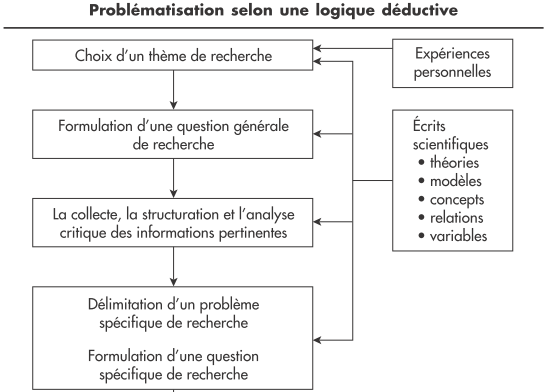 52
2ème cours : la formulationtemps de conjoncture (problématique)
Jacques CHEVRIER
La construction d’une problématique doit comporter un problème spécifique :
Absence totale ou partielle de connaissance sur un sujet
Lorsque le chercheur croit à la généralisation des conclusions de recherches antérieures à une situation particulière
Lorsque certaines variables n’ont pas été prises en comptes dans les recherches précédentes (il y a forte chance d’être influentes) 
Lorsqu’il existe une incertitude face aux conclusions d’une recherche à cause de problèmes méthodologiques
Lorsqu’on constate qu’il y a des contradictions entre les conclusions de recherches  portant sur le même sujet d’étude
Lorsqu’il y a une absence de vérification d’une interprétation, d’un modèle ou d’une théorie
53
2ème cours : la formulationtemps de conjoncture (problématique)
Une problématique de recherche comporte 05 éléments suivants :
Le thème de la recherche doit être préciser 
une question générale, en présentant des informations pertinentes (démontrer l’existence du problème selon les études antérieures/préenquête)
Le chercheur doit souligner la pertinence de son étude ( c’est l’objet d’intérêt des chercheurs, praticiens, décideurs…)
La mise en évidence du problème spécifique de la recherche
Formulation d’une question spécifique de recherche pour permettre la collecte des données et pour résoudre le problème spécifique
54
2ème cours : la formulationtemps de conjoncture (problématique)
Méthode QQOQCCP
Q		 Q		O		Q		      C		         C		            P


Quoi		qui	        où	     quand          comment          combien	         pourquoi
Quoi : De quoi s’agit-il ? Qu’observons-nous       			(description de l’activité)
Qui : qui est concerné ? 								(description de personne)
Où :  où s’est-il produit ?						 		(description du lieu)
Quand : depuis quand ? Quand est-ce que ?			(description du moment)
Comment : de quelle manière? 						(description de la manière)
Combien : combien de moyen, coût? 					(description des moyens)
Pourquoi : pour quelle raison ?						(Description des raisons)
55
2ème cours : la formulationtemps de conjoncture (problématique)
Méthode appelée aussi les cinq W
				Who, What, Where, When, Why
En d’autres termes : qui a fait quoi, où, quand et pourquoi ?
Ces questionnements servent d’utile pour chercher la réponse, dresser l’état des lieux et pour une fin de structurer le résultat souhaité.
Cette technique de questionnement est souvent utilisée dans le journalisme
56
3ème cours : l’opérationnalisationhypothèse
L’opérationnalisation : « est un processus de concrétisation d’une question de recherche pour la rendre observable » Maurice Angers, 1996
			abstraction 						concrétisation (observable)
À travers l’opérationnalisation du problème, on se rapproche plus de la réalité sur laquelle on veut se renseigner.
Hypothèse : emprunt au grec ancien hupothesis qui signifie proposition. 
Hypo = inférieur, manque, moins       thèse= opinion, affirmation, proposition
Ce qui signifie : moins d’affirmations, moins de propositions
c’est la première démarche de concrétisation de la question de recherche.
Godon Mace : «  l’hypothèse peut être envisagée comme une réponse anticipée que le chercheur formule à sa question spécifique de recherche »
Madeleine Grawitz : « l’hypothèse est une proposition de réponse à la question posée. Elle tend à formuler une relation entre des faits significatifs »
57
3ème cours : l’opérationnalisationhypothèse
Caractéristique d’une hypothèse :
Un énoncé 
En une phrase ou plus, elle exprime la relation entre deux ou plusieurs termes
Exemple : les consommatrices du parfum La Vie Est Belle de Lancôme de la région d’Alger se retrouvent en majorité dans les foyers ayant un revenu annuel de plus de 45 000 DA par mois.
Une prédiction 
Prédire ce qu’on va découvrir sur le terrain ( la réalité). Si, je veux prédire dans l’exemple précédent, je dois poser la question « qui sont les consommatrices du parfum La Vie Est Belle ? »
Un outil de vérification 
Les expressions et la prédiction sont à ce moment confrontées à la réalité et à la vérification empirique. J’observe la réalité, et c’est l’hypothèse qui oriente cette observation.
À ce moment, on doit s’interroger, sur le terrain, sur le parfum La Vie Est Belle et le revenu s’il dépasse 45 000 DA.
58
3ème cours : l’opérationnalisationhypothèse
Les termes utilisés dans une hypothèse :
non équivoques : les termes utilisés ne laissent pas d’incertitude 
Précis : utilisation du mot consommatrices au lieu utilisatrices 
Signifiants : la signification d’une hypothèse informe sur la conception de la réalité. L’hypothèse est déduite de la théorie (études antérieures) et induite de la préenquête (observation de la réalité)
Neutres : pas de souhait ni de jugement personnel 
Types d’hypothèse (formes)
Lasvergnas Isabelle1987, distingue trois principales formes :
Univariée : une seule variable 
Bivariée : deux variables 
Multivariée : plus de deux variables
59
3ème cours : l’opérationnalisationhypothèse
Selon Marie-Fabienne Fortin, il existe 8 types d’hypothèses :
Hypothèse simple : qui met en relation deux variables
Hypothèse complexe: qui met en relation plus de deux variables 
Hypothèse directionnelle : spécifie la direction des variables (positive/négative)
Hypothèse non-directionnelle : elle met en relation des variables sans prédire la direction (positive/négative)
Hypothèse d’association : met en relation des variables qui peuvent exister dans le temps
Hypothèse de causalité : met en relation des variables cause à effet 
Hypothèse statistique : il n’y a pas de relation entre les variables 
Hypothèse de recherche : il y a une forte relation entre les variables
60
3ème cours : l’opérationnalisationhypothèse
Qu’est-ce qu’une variable ?
 De l’adjectif variable ; du latin impérial variabilis, ‘qui peut varier’ ; du latin classique varius, ‘varié’
 Il existe trois principales variables :
   Indépendante : appelée aussi : variable manipulée, variable cause, variable active, variable expérimentale, variable stimulus. 
								hypothèse bivariée
Exemple :							
 écouter de la musique en préparant un cours   peut provoquer   l’échec scolaire de l’étudiant 
			V. Indép.									 
Dépendante  : appelée aussi : variable soumise à la manipulation, variable effet, variable passive, variable conséquente
Exemple : 
écouter de la musique en préparant un cours  peut entraver    l’échec scolaire de l’étudiant 
													V. Dép.
Variable intermédiaire : la concentration de l’étudiant
61
3ème cours : l’opérationnalisationhypothèse
Pour retenir plus l’hypothèse : 
					hypothèse univariée :
						Exemple : 
	Le taux de la criminalité augmente dans les grandes villes algériennes
					hypothèse bivariée :
		Exemple :
	L’incohésion familiale accroit le taux de la criminalité dans les grandes 	villes algériennes
					hypothèse multivariée :
						Exemple :
	La pauvreté et l’incohésion familiale peuvent accroitre le taux de la 	criminalité dans les grandes villes
	La pauvreté des individus accroit le taux de la criminalité et augmente en 	parallèle la délinquance des jeunes
62
3ème cours : l’opérationnalisationanalyse conceptuelle
Définition du concept : Emprunt au latin classique conceptus signifiant ‘contenu entièrement’
Aussi est : une idée générale, représentation mentale et abstraite que l’on a d’un objet. 
Selon Maurice Angers : les concepts sont des représentations mentales d’une variété de phénomènes qu’on veut observer. 
C’est : « un mot ou un ensemble de mots qui désigne et définit une sorte de phénomène ». François DEPELTEAU 
Tremblay : quel que soit son niveau d’abstraction, pour qu’un concept possède une utilité scientifique, il doit être défini afin de rendre possible l’observation de certains aspects de la réalité. 
Exemple : 
Les tables de bois (c’est un concept) car, il désigne un type de phénomène.
Les pauvres (représente un concept)
63
3ème cours : l’opérationnalisationanalyse conceptuelle
La condition d’un concept doit réunir un certain nombre d’éléments sous un même vocable.
Dans l’exemple précédent, le concept pauvre regroupe une certaine catégorie de population ayant les mêmes traits (caractéristiques communes).
Ce qu’il faut respecter dans la phase de conceptualisation : 
Il faut commencer par définir les concepts : 
Donner une définition systémique  issus des études antérieures 
Donner une définition opérationnelle issus de la préenquête.
Il faut respecter l’usage de la langue (la pomme désigne un fruit et non pas quelque chose d’autre).
Il faut s’inscrire dans le développement de la connaissance : l’invention d’un nouveau concept n’est pas à la portée du chercheur, dans ce cas-là, il doit faire recours aux connaissances théoriques et empiriques sur le sujet concerné.
Il faut conceptualiser des phénomènes réels  –# concept : fantôme.
64
3ème cours : l’opérationnalisationanalyse conceptuelle
indicateur
		dimension 			 indicateur	        indice
											 indicateur
Concept 			dimension 

						dimension
65
3ème cours : l’opérationnalisationanalyse conceptuelle
La dimension : Grandeur réelle, nécessaire à l’évaluation des figures et des solides, et susceptible d’être mesurée (la longueur ou la hauteur), (la largeur et la profondeur). 

Chaque concept contient des dimensions 
					    forme rectangulaire 
Ex : un livre			     feuilles reliées 
					     couverture rigide 
					   expériences
Ex : religion 			  croyances 
					  rituel
66
3ème cours : l’opérationnalisationanalyse conceptuelle
L’indicateur : c’est de traduire les dimensions en comportements ou phénomènes observables
	ex : climat social d’un pays, explique le type de société								                                                          commerce
Climat social			  situation économique	        	ressources	  			    											       endettement de l’état

Pour trouver les indicateurs, il faut poser la question : 
par quels signes observables dans la réalité observer cette dimension ?
Remarque : un seul indicateur est insuffisant, car il est trompeur.
67
3ème cours : l’opérationnalisationanalyse conceptuelle
68
3ème cours : l’opérationnalisationanalyse conceptuelle
Un indice : regroupe un ensemble d’indicateurs qui forment une dimension et leur faisant un résumé pour ces indicateurs.
L’indice est mesurable, dans le cas précédent, si on veut former un indice ou pouvoir familial. Dans ce cas, je dois compter dans chaque indicateur important qui prend le pouvoir familial. À la fin, je peux les regrouper pour former un indice sur le pouvoir familial, si elle est à dominance masculine ou féminine ou égalitaire.
Exemple de la dimension satisfaction au travail (des enseignants) 
Je dois calculer dans chaque indicateur le degré de cette satisfaction.
L’indice ne peut pas regrouper souvent les indicateurs (âge, lieu de naissance… car, il ne sont pas de même nature).
69
Fin du 1er semestre